Figure 3. Distribution of acoustic parameters of the produced vocalizations. (A) The distributions of the mean vocal ...
Cereb Cortex, Volume 15, Issue 10, October 2005, Pages 1510–1523, https://doi.org/10.1093/cercor/bhi030
The content of this slide may be subject to copyright: please see the slide notes for details.
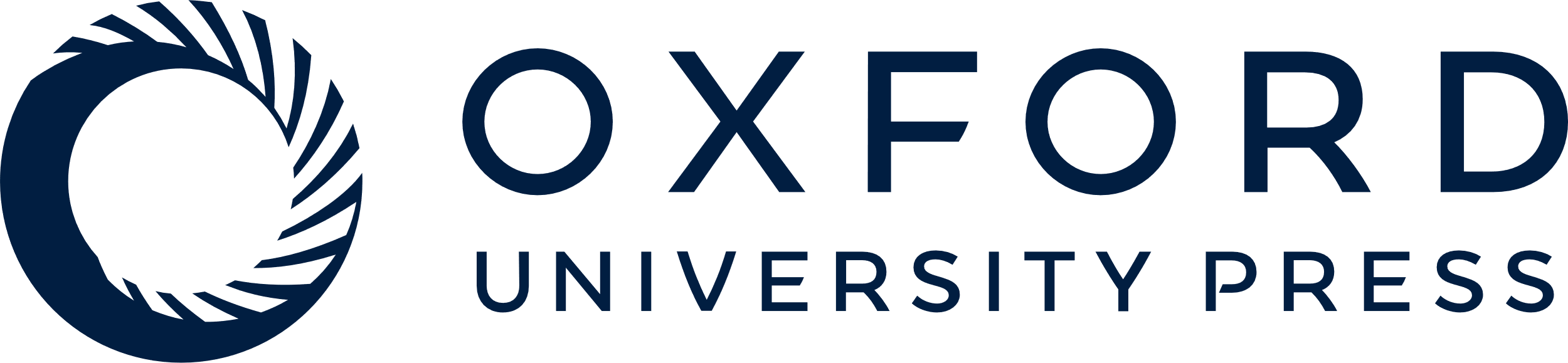 [Speaker Notes: Figure 3. Distribution of acoustic parameters of the produced vocalizations. (A) The distributions of the mean vocal energy (left) and mean frequency (right) are shown for both single (n = 427, black) and multi-phrase (n = 248, grey) vocalizations. Only the parameters of the first phrase of multi-phrase vocalizations are shown. Acoustic parameters were bimodally distributed between single and multi-phrase with relatively few intermediate samples. (B) Scatter plot showing the correlation between mean frequency and mean energy during single and multi-phrase vocalizations. Black and grey markers correspond to single and multi-phrase vocalizations, respectively. (C) Histograms showing the change in mean energy (top) and frequency (bottom) between the first and second phrases of multi-phrase vocalizations (n = 248). Positive values indicate an increase in the acoustic parameter during the second phrase. Mean and standard deviation values for the differences are indicated on the plots. Acoustics were similar between phrases, as the observed changes were small.


Unless provided in the caption above, the following copyright applies to the content of this slide: © The Author 2005. Published by Oxford University Press. All rights reserved. For permissions, please e-mail: journals.permissions@oupjournals.org]